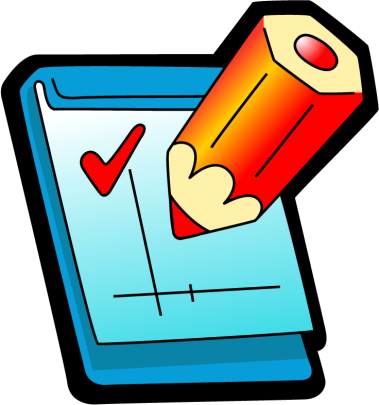 “오직 성령의 열매는 사랑과 희락과 화평과 오래참음과 자비와 양성과 충성과 온유와 절제니 이같은 것을 금지할 법이 없느니라”
갈라디아서 5장 22절
성령의 열매
열심히 일하는
과수원 농부
열매맺지
못하는 나무
나는 왜?
열매가 안열리지
과수원 주인
과수원 농부
이 나무에는
왜 열매가 없는것이냐
날마다 열심히
돌보는데 열매가 
생기지 않습니다.
이런 나무는
당장 없애버리도록 하시오
주인님 1년만 저에게
이 나무를 가꿀 수 있도록 시간을 주십시오
그럼 1년만 더 가꾸어 보시오
농부는 온 정성을 다해 나무가 열매맺을 수 있도록 노력했어요
물도 주고
잔가지도 
잘라주고
1년뒤 주인은 다시왔고 나무는 여전히 열매맺지 못했어요 “이 나무를 당장 잘라버리시오”
주인님 
다시한번 1년만 시간을 주십시오
좋소 그럼 1년만 더 기다리겠소
농부는 다시 온갖 정성을 다해 나무가 열매맺을 수 있도록 돌보아 주었어요
다시 1년이 지났지만 나무는 여전히 열매를 맺지 못했어요
이런 못된 나무가 있나 당장 이 나무를 잘라버리도록 하시오
농부는 어쩔 수 없이 눈물을 흘리면서 나무를 잘라버렸어요
여러분 예수님은 여러분들이 열매맺기를 원하세요